Finanças Sustentáveis no Mercado de Capitais
Chamada Pública – PL 2838/2022
CVM – Junho/2023
CVM
Finanças Sustentáveis
Compromisso com a Agenda 2030 da ONU – 17 ODS
Acordo de Paris – Compromisso com a redução dos GEE
Demanda crescente por instrumentos financeiros sustentáveis (perspectiva de oportunidade).
Fatores que precisamos endereçar
Ausência de informação ou insuficiência da qualidade da informação prestada.
Ausência de critérios uniformes e harmônicos.
Assimetria Informacional, baixa confiabilidade.
Aumento das preocupações com o greenwashing.
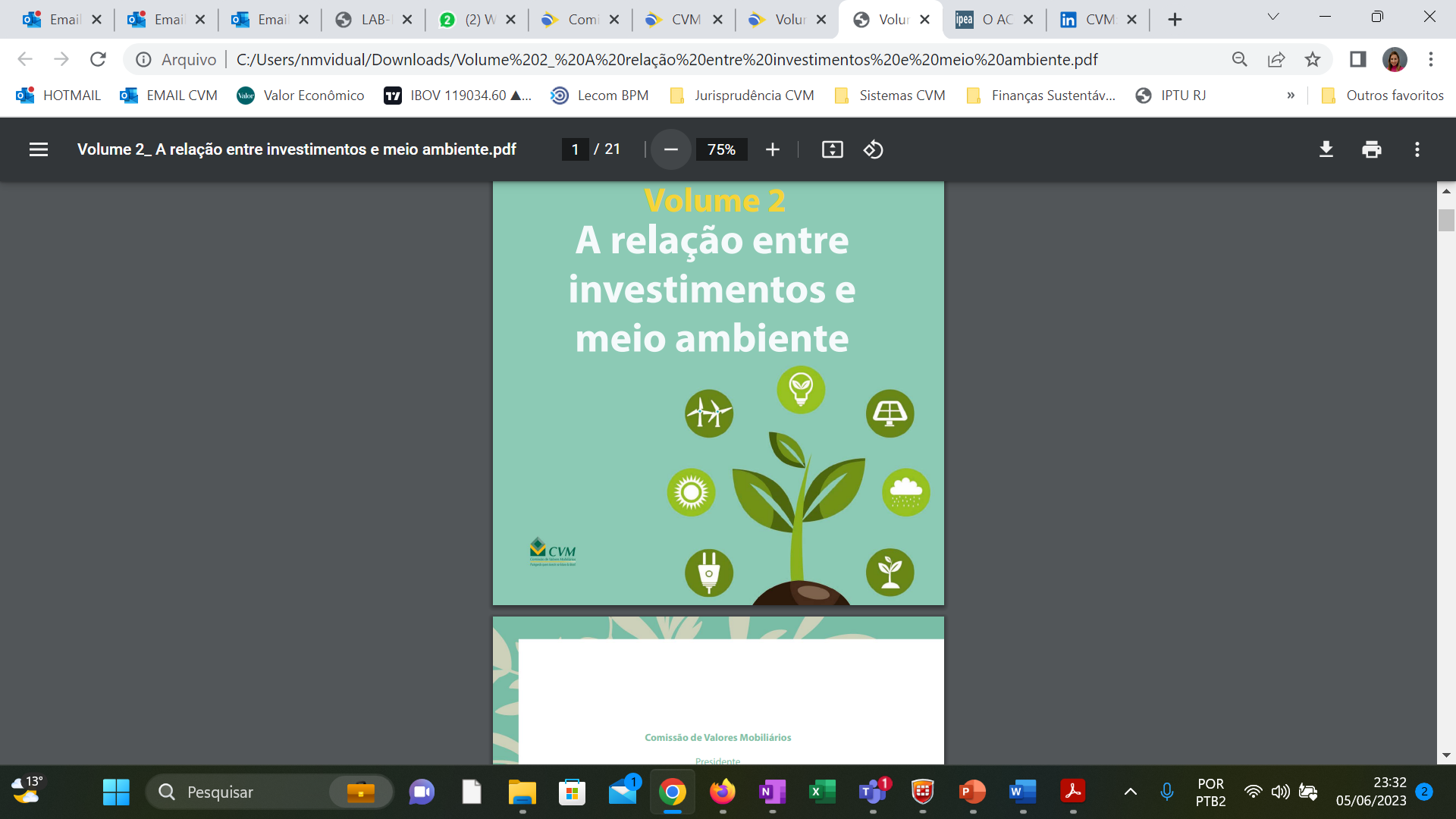 O que já conseguimos fazer
Aprimoramentos Regulatórios, visando: 
Aumentar a transparência e a qualidade da informação prestada aos investidores finais
Aumentar a comparabilidade e consistência das informações
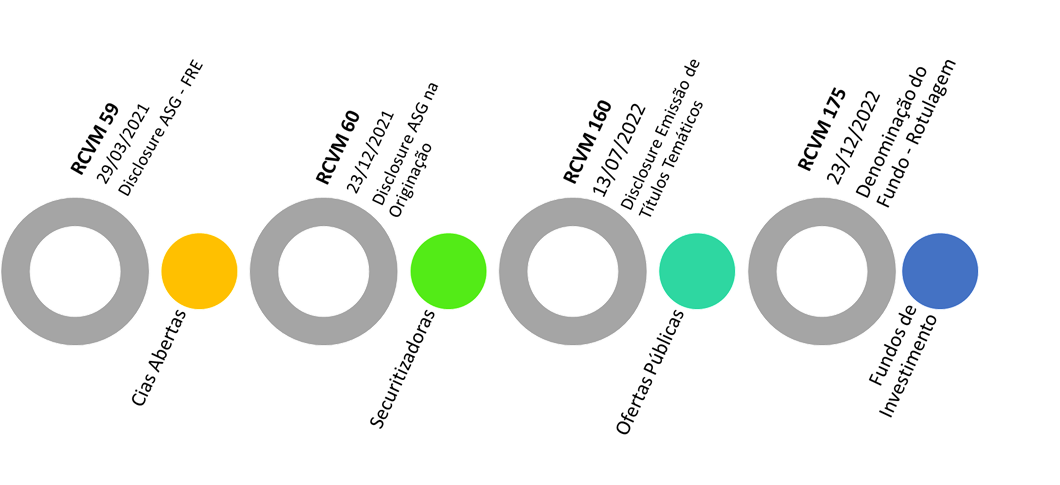 Novas exigências de prestação de informações voltadas aos investidores finais 
Incorporar fatores e riscos ASG, nos processos de alocação de capital
Produtos Verdes - Mercado de Capitais
Importância - Taxonomia Única Nacional
Diante da ausência de uma infraestrutura básica preexistente, como taxonomia oficial e padrões técnicos, as resoluções CVM não especificam conteúdos, critérios, métodos e metodologias.
A existência de mensurações e práticas divergentes causa distorções competitivas. 
É possível encontrar diversas qualificações “verdes” no mercado, com parâmetros distintos, cuja avaliação precisa ser cuidadosamente feita pelos investidores, a fim de maior compreensão do escopo e das práticas adotadas.
A Taxonomia Única Nacional consolidará os pilares de Confiabilidade e Comparabilidade.
[Speaker Notes: critérios de adoção voluntária emanados de instituições não governamentais, como a Climate Bonds Initiative, que fornece certificação para emissões de dívidas que estejam em consonância com seus padrões ambientais/climáticos

a garantir que o Brasil responda aos desafios da crise climática
Por exemplo, as atividades da agropecuária - segmento de maior emissão de GEE após atividades de desmatamento e degradação florestal – têm muito a contribuir se forem incluídas num plano de transição de emissões do país com sua respectiva taxonomia. O Brasil possui estudos e tecnologias identificados de práticas avançadas nesse segmento econômico, como as previstas no âmbito do Plano ABC+48 e desenvolvidas pela Embrapa. Porém, seria essencial estabelecer os critérios técnicos de uma forma consistente com uma trajetória a neutralidade climática e regeneração ambiental, com metas intermediárias robustas e críveis.]
Importância - Taxonomia Única Nacional
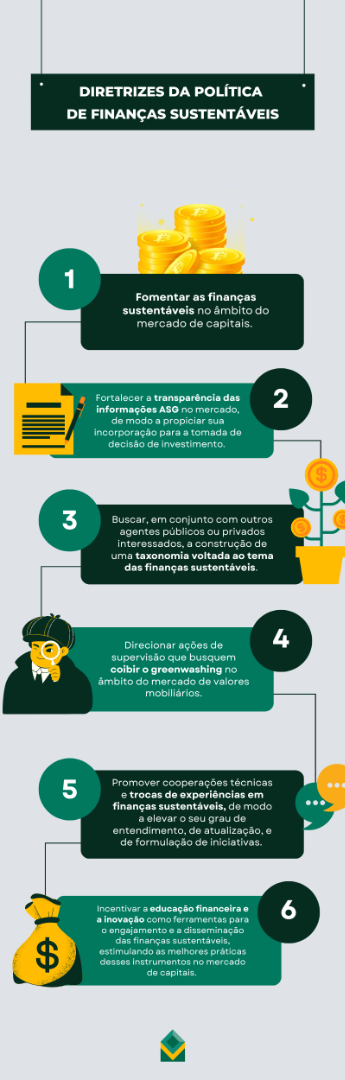 A existência de métodos e critérios baseados em ciência, objetivos e quantificáveis ampliam a comparabilidade dos instrumentos financeiros sustentáveis e mitigam riscos de greenwashing.
Certificação + Transparência + Monitoramento = Relatórios objetivos para os investidores finais.
Escalabilidade dos ativos socioambientais (confiança e consistência)
Destaques:
Buscar bases comuns de outras taxonomias com adaptações ao contexto nacional – Interoperabilidade e classificação por atividade econômica.
Taxonomia não binária é o melhor caminho.
[Speaker Notes: No futuro, pode-se pensar em estabelecer limites quantitativos para aplicação de rotulagem fundos – enquadramento da carteira como ASG.

a garantir que o Brasil responda aos desafios da crise climática
Por exemplo, as atividades da agropecuária - segmento de maior emissão de GEE após atividades de desmatamento e degradação florestal – têm muito a contribuir se forem incluídas num plano de transição de emissões do país com sua respectiva taxonomia. O Brasil possui estudos e tecnologias identificados de práticas avançadas nesse segmento econômico, como as previstas no âmbito do Plano ABC+48 e desenvolvidas pela Embrapa. Porém, seria essencial estabelecer os critérios técnicos de uma forma consistente com uma trajetória a neutralidade climática e regeneração ambiental, com metas intermediárias robustas e críveis.]
Finanças Sustentáveis
Obrigada!
nmvidual@cvm.gov.br